1865 – The 13th Amendment, “black codes”
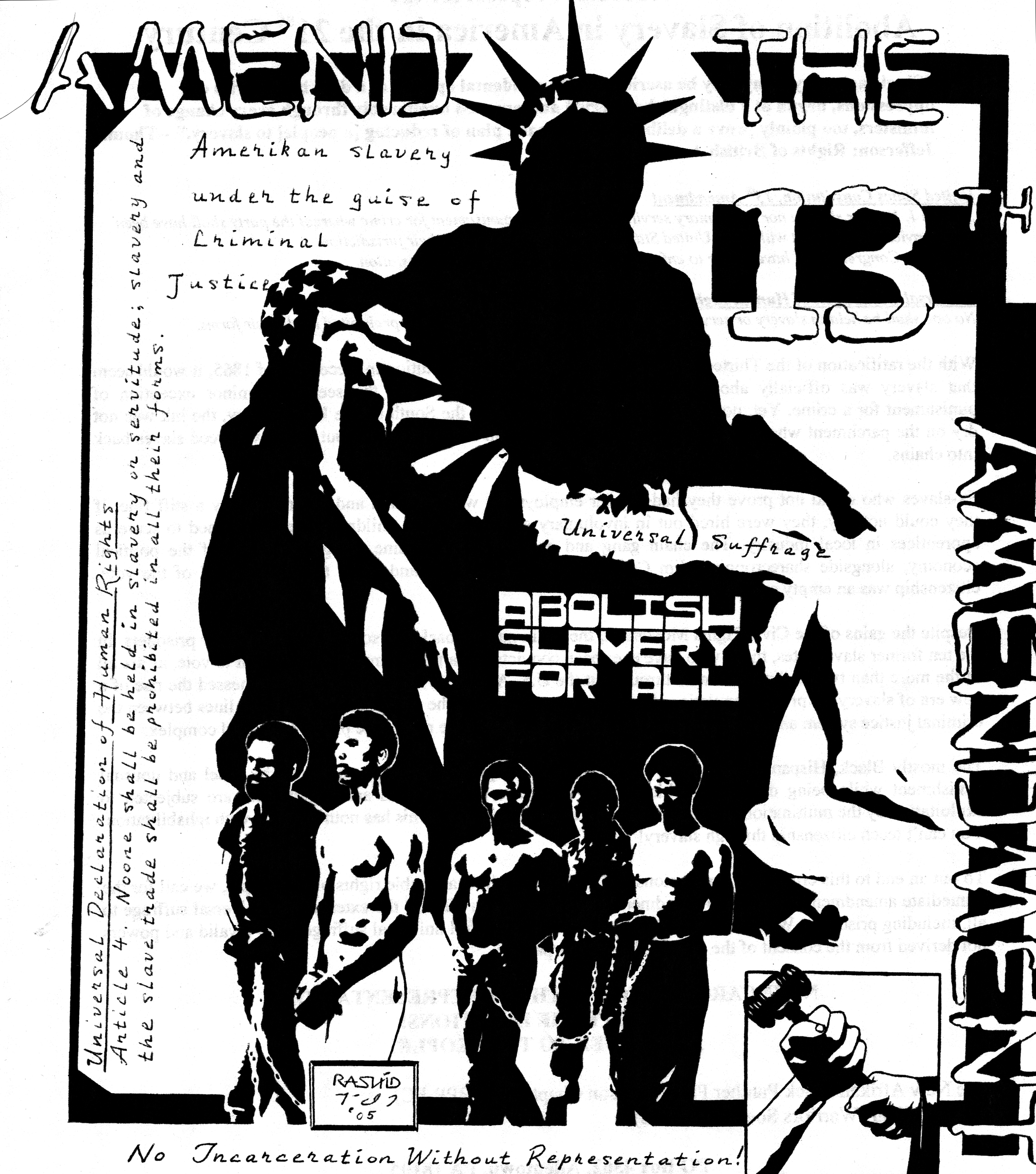 1896 – Plessy vs. Ferguson
1931 – Scottsboro Trials
1954 – Brown vs. Board of Education
1954 – Brown vs. Board of Education
1955 – Emmett Till
1955 Rosa Parks The Bus Boycott
1960 – To Kill A Mockingbird
Birmingham 1963
March on Washington 1963
Church Bombing-JFK Assignation 1964
Martin Luther King 1965
MLK Assassinated 1968